Έναρξη Ενότητας 1.5
Διεθνές και Ευρωπαϊκό πλαίσιο διαλειτουργικότητας
ΕΕ Πρωτοβουλίες για διαλειτουργικότητα
EIS SCOPE
EIS SCOPE
EIRA SCOPE
EIRA SCOPE
2
Ευρωπαϊκή Στρατηγική διαλειτουργικότητας https://ec.europa.eu/isa2/actions/continuously-updating-european-interoperability-strategy_en http://eur-lex.europa.eu/resource.html?uri=cellar:f132547a-7d66-4626-8eb6-9f7428394de7.0017.03/DOC_2&format=PDF
Η Ευρωπαϊκή Στρατηγική Διαλειτουργικότητας (EIS) έχει ως σκοπό να:
παρέχει οδηγίες σχετικά με τη συνεργασία μεταξύ των ευρωπαϊκών δημόσιων διοικήσεων για την παροχή ευρωπαϊκών διασυνοριακών και διατομεακών  δημόσιων υπηρεσιών.
Οι βασικοί στόχοι είναι να:
Διασφαλίσει τη διακυβέρνηση, το συντονισμό και την ανταλλαγή πρωτοβουλιών διαλειτουργικότητας μεταξύ των κρατών μελών,
Αναπτύξει λύσεις οργανωτικής διαλειτουργικότητας
Εμπλέξει τους ενδιαφερομένους και να ευαισθητοποιήσει – ενημερώσει για τη διαλειτουργικότητα
Αναπτύξει, συντηρήσει και προωθήσει βασικά σημεία κλειδιά για τη διαλειτουργικότητα
Αναπτύξει, συντηρήσει και προωθήσει μέσα για την υποστήριξη της διαλειτουργικότητας
3
Πλαίσιο Διαλειτουργικότητας -Επίπεδα Διαλειτουργικότητας
Ένα πλαίσιο διαλειτουργικότητας (interoperability framework) καθορίζει τρόπους αντιμετώπισης θεμάτων διαλειτουργικότητας. Διακρίνουμε δομή τεσσάρων επιπέδων:
Θεσμικό	Εναρμόνιση των νομικών πλαισίων, που καθορίζουν τον τρόπο οργάνωσης και λειτουργίας των υπηρεσιών
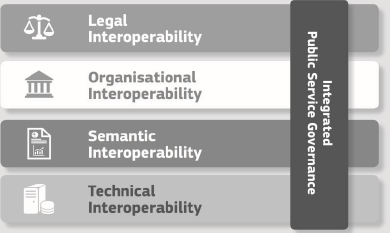 4
4
Επίπεδα διαλειτουργικότητας
Οργανωτικό	Αναφέρεται στον καθορισμό των στόχων, τη διαμόρφωση διαδικασιών (κυρίως διοικητικών–οικονομικών) και την επίτευξη συνεργασίας των φορέων. Απαιτούνται νομοθετικές ρυθμίσεις καθώς και συμφωνίες μεταξύ των εμπλεκομένων. 
ΣημασιολογικόΑναφέρεται στα περιεχόμενα της εφαρμογής που θα καλύψει η διαλειτουργικότητα. Διασφαλίζει ότι η ακριβής έννοια των ανταλλασσόμενων πληροφοριών είναι κατανοητή από όλους. Είναι η βάση για κοινή αντίληψη των οντοτήτων των εφαρμογών, βασικών εννοιών και απαιτούμενων βημάτων Σημαντική η υιοθέτηση ενός κοινού λεξιλογίου-ορολογίας από όλα τα συστήματα και τις υπηρεσίες
5
5
Επίπεδα διαλειτουργικότητας
ΤεχνικόΗ ικανότητα μεταφοράς και χρησιμοποίησης της πληροφορίας με ομοιογενή και αποτελεσματικό τρόπο μεταξύ των συστημάτων πληροφορικής. Το στρώμα αυτό αναφέρεται σε τεχνικές προδιαγραφές υλικού και λογισμικού.
6
6
Εθνική Σχολή Δημόσιας Διοίκησης & Αυτοδιοίκησης
Ευρωπαϊκό Πλαίσιο Διαλειτουργικότητας (1)
Η Ευρωπαϊκή Επιτροπή δημοσίευσε το 2004 το Ευρωπαϊκό Πλαίσιο Διαλειτουργικότητας (European Interoperability Framework-EIF) (άτυπο) 
Η πρόσφατη έκδοσή έγινε το Μάρτιο του 2017 (EIF/EIS COM(2017)134)
Kαθορίζει συστάσεις και κατευθυντήριες γραμμές για τις υπηρεσίες Ηλ-Διακυβέρνησης, ώστε η Δημόσια Διοίκηση, οι επιχειρήσεις και οι πολίτες να μπορούν να αλληλεπιδρούν διασυνοριακά σε ένα πανευρωπαϊκό περιβάλλον. Στόχοι: 
Η υποστήριξη της στρατηγικής της ΕΕ για την παροχή ηλεκτρονικών υπηρεσιών προσανατολισμένων στο χρήστη μέσα από τη διαλειτουργικότητα υπηρεσιών και συστημάτων μεταξύ:
Δημοσίων διοικήσεων  
Κοινού (πολιτών και επιχειρήσεων) 
Δημοσίων διοικήσεων σε πανευρωπαϊκό επίπεδο
7
7
Ευρωπαϊκό Πλαίσιο Διαλειτουργικότητας (2)
Η συμπλήρωση εθνικών προτύπων διαλειτουργικότητας σε περιοχές που δεν μπορούν να αντιμετωπιστούν με μία καθαρά εθνική λογική
Το EIF δείχνει τον τρόπο με τον οποίο θα πρέπει να συσχετιστούν τα συστήματα των δημοσίων διοικήσεων της Ευρώπης, προκειμένου να:
Εξυπηρετούν 
Συμπληρώνουν 
Εμπλουτίζουν το ένα το άλλο με στόχο την παροχή πανευρωπαϊκών υπηρεσιών ηλ- Διακυβέρνησης
8
8
Στοιχεία του EIF
Πολυκαναλική πρόσβαση
Digital-by-Default
Υπηρεσίες μίας στάσης
Υπηρεσίες από άκρη /σε άκρη
Εσωτερικές πηγές πληροφορίας και υπηρεσιών 
Βασικά Μητρώα,
Ανοιχτά Δεδομένα
Εξωτερικές πηγές πληροφορίας και υπηρεσιών
Κατάλογοι 
Υπηρεσιών
Δεδομένων
Λογισμικού
Ασφάλεια και ιδιωτικότητα
Διαχείριση δημοσίων υπηρεσιών
Διαλειτουργικότητα από τη σχεδίαση των υπηρεσιών
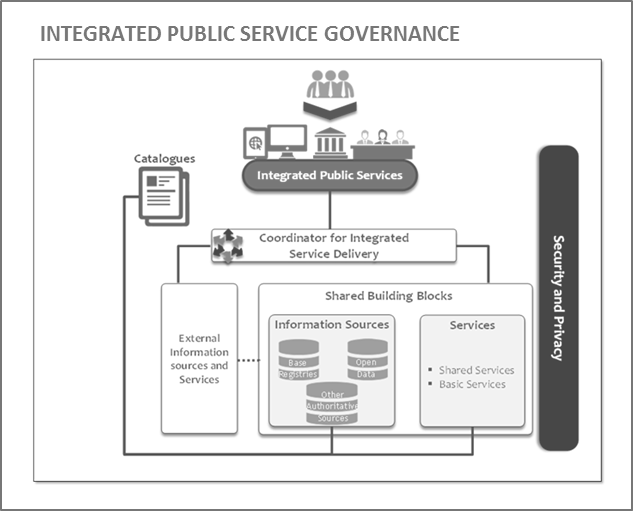 9
9
Ο ρόλος του EIF
"Το ΕIF είναι ένα γενικό πλαίσιο που ισχύει για όλα τα κράτη μέλη, τα θεσμικά όργανα της ΕΕ και τους τομείς πολιτικής. Καθορίζει τις βασικές προϋποθέσεις για την επίτευξη της διαλειτουργικότητας, ενεργώντας ως κοινός παρονομαστής για ανάλογες πρωτοβουλίες σε όλα τα επίπεδα, συμπεριλαμβανομένων των ευρωπαϊκών εθνικών, περιφερειακών και τοπικών αρχών, συμπεριλαμβανομένων των δημόσιων διοικήσεων, των πολιτών και των επιχειρήσεων ».Revised EIF version
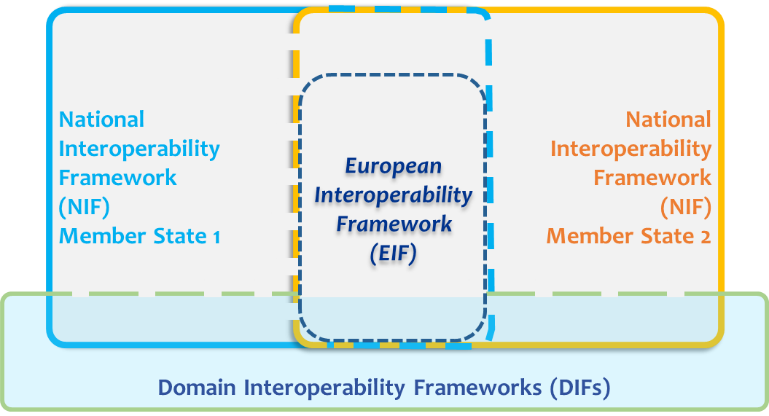 10
10
European Interoperability Reference Architecture Initiative (EIRA) (1)
EIS SCOPE
EIS SCOPE
EIRA SCOPE
EIRA SCOPE
11
European Interoperability Reference Architecture (EIRA) (2)
Source: https://joinup.ec.europa.eu/asset/eia/description
12
Τέλος Ενότητας 1 .5
Χρηματοδότηση
Το παρόν εκπαιδευτικό υλικό έχει αναπτυχθεί στο πλαίσιο του εκπαιδευτικού έργου του ΕΚΔΔΑ.
Το έργο με το ακρωνύμιο SlideWiki «Large-scale pilots for collaborative OpenCourseWare authoring, multiplatform delivery and Learning Analytics» έχει χρηματοδοτήσει μόνο την αναδιαμόρφωση του εκπαιδευτικού υλικού.
Το έργο υλοποιείται στο πλαίσιο του Ευρωπαϊκού προγράμματος Έρευνας «Horizon 2020» και χρηματοδοτείται από την Ευρωπαϊκή Ένωση.
Σημειώματα
Σημείωμα Ιστορικού Εκδόσεων Έργου
Το παρόν έργο αποτελεί την έκδοση 1.0. 
Έχουν προηγηθεί οι κάτωθι εκδόσεις:
Έκδοση διαθέσιμη εδώ.
Σημείωμα Αδειοδότησης
Το παρόν υλικό διατίθεται με τους όρους της άδειας χρήσης Creative Commons Αναφορά, Μη Εμπορική Χρήση Παρόμοια Διανομή 4.0 [1] ή μεταγενέστερη, Διεθνής Έκδοση. 
Εξαιρούνται τα αυτοτελή έργα τρίτων π.χ. φωτογραφίες, διαγράμματα κ.λ.π., τα οποία εμπεριέχονται σε αυτό και τα οποία αναφέρονται μαζί με τους όρους χρήσης τους στο «Σημείωμα Χρήσης Έργων Τρίτων».
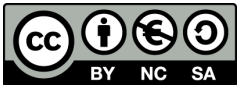 Διατήρηση Σημειωμάτων
Οποιαδήποτε αναπαραγωγή ή διασκευή του υλικού θα πρέπει να συμπεριλαμβάνει:
το Σημείωμα Αναφοράς
το Σημείωμα Αδειοδότησης
τη δήλωση Διατήρησης Σημειωμάτων
το Σημείωμα Χρήσης Έργων Τρίτων (εφόσον υπάρχει)
μαζί με τους συνοδευόμενους υπερσυνδέσμους.